Turning With the Gyro
BY SANJAY AND ARVIND SESHAN
Lesson Objectives
Learn how to turn using the built-in gyro sensor
Learn how to use the Wait Until Block with sensors
Note:  Although images in this lessons may show a SPIKE Prime, the code blocks are the same for Robot Inventor
2
Copyright © 2020 Prime Lessons (primelessons.org) CC-BY-NC-SA.  (Last edit: 1/9/2020)
BLOCKS YOU NEED in this lesson
Reporter blocks (Float/String) – numbers and text can be placed inside oval slots. They can read sensor values or the retrieve the value stored in a variable.
Boolean Blocks – carry a true or false value and can be placed inside hexagonal slots such as the Wait Block on the right
Wait Until Block – Like the Wait for Seconds block, this block makes the program pause execution for some time. In this case, the program waits until the condition in the Boolean block is true
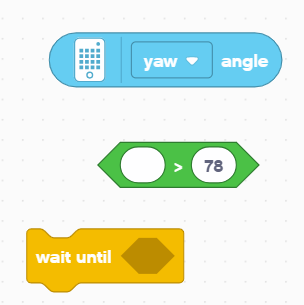 3
Copyright © 2020 Prime Lessons (primelessons.org) CC-BY-NC-SA.  (Last edit: 1/9/2020)
Robot Orientation: YAW, PITCH and ROLL
Pitch is turning the Hub up and down
Yaw is turning the Hub to right or left
Just like x, y and z coordinates are used to describe a robot’s position, 
yaw, pitch and roll are terms used to describe a robot’s orientation. 
Yaw is rotation around the z-axis. Pitch is rotation around y-axis. 
Roll is rotation around the x-axis.

The built-in Gyro Sensor can measure the robot’s orientation
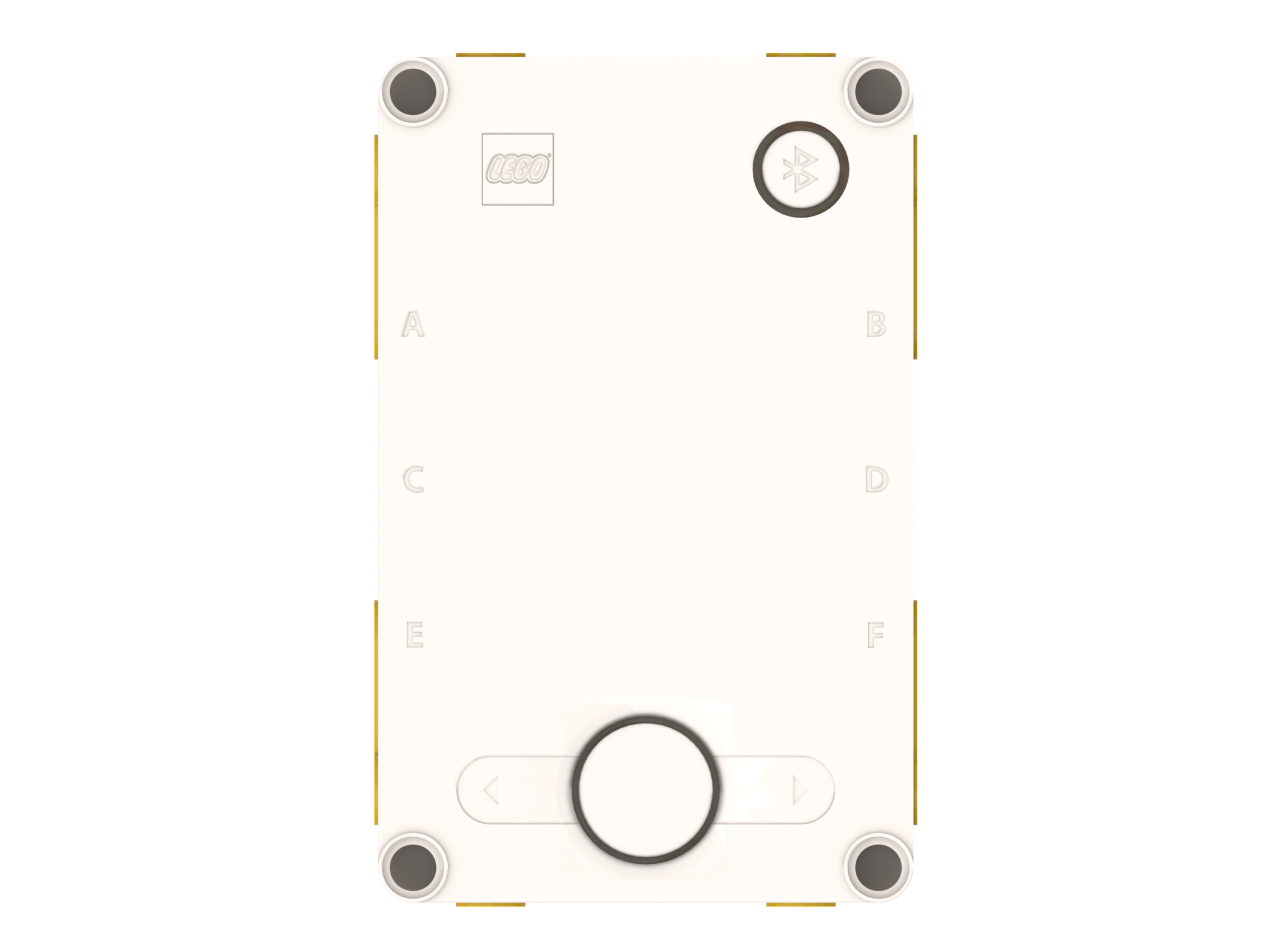 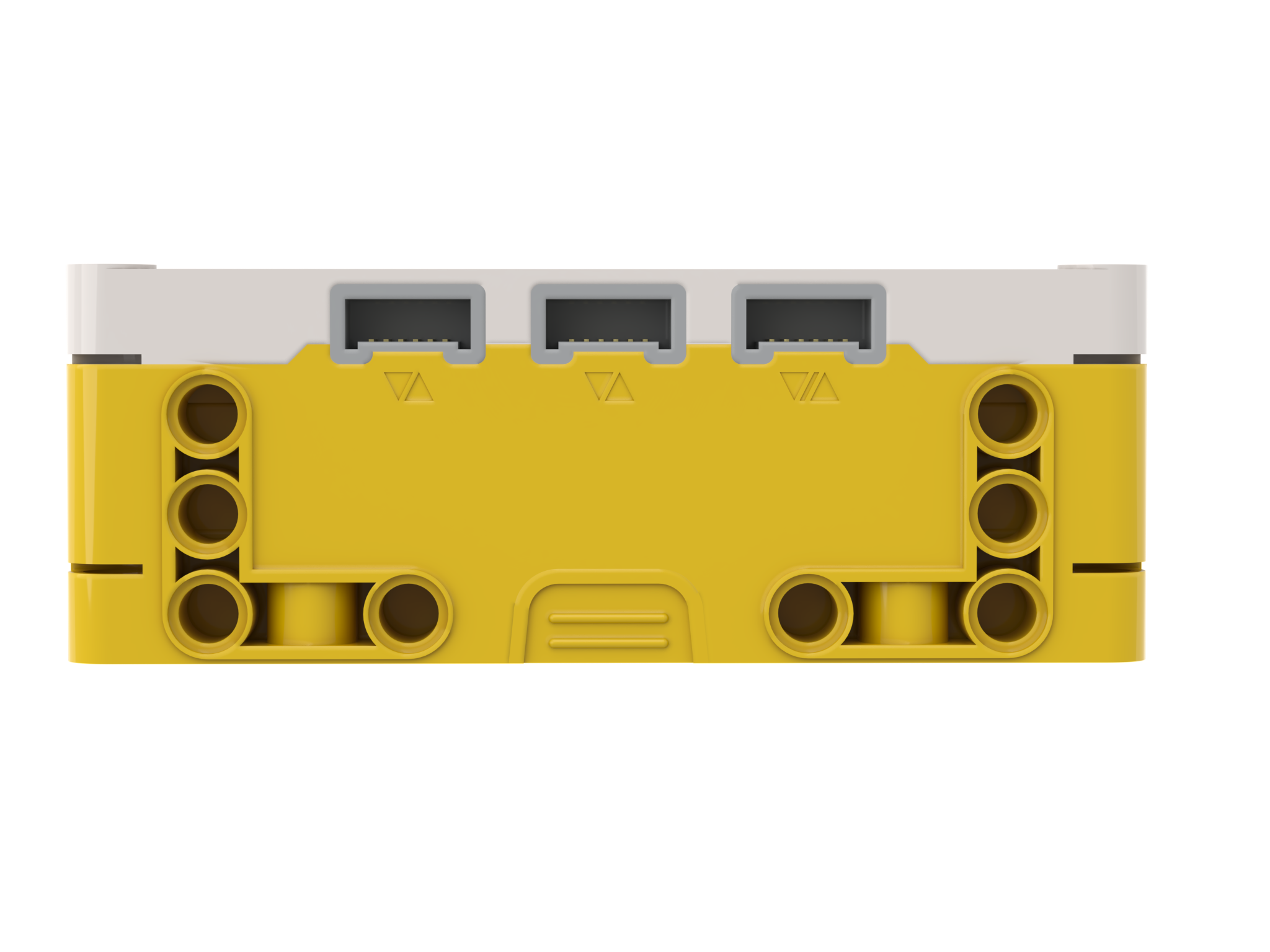 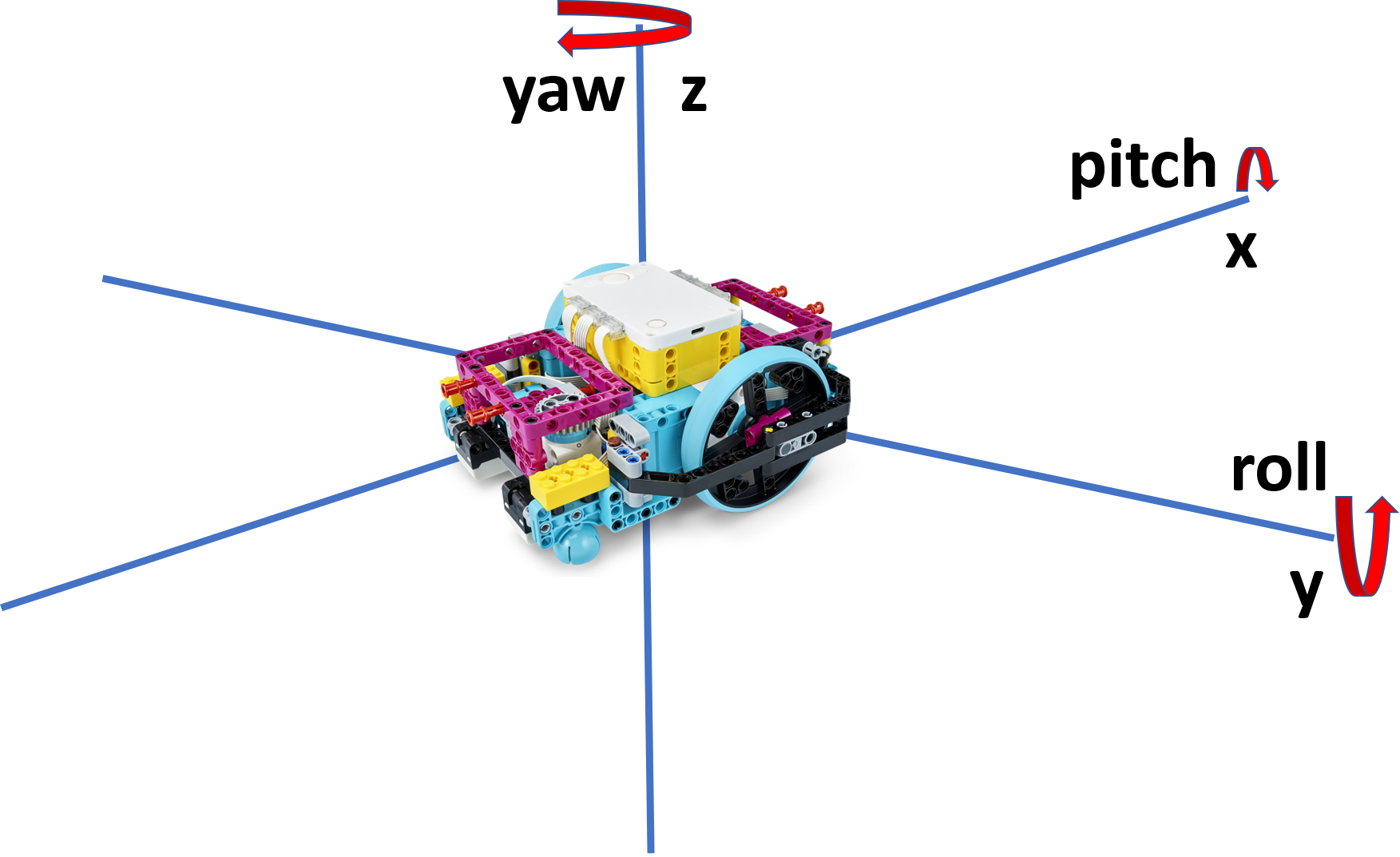 Roll is turning the Hub to side-to-side
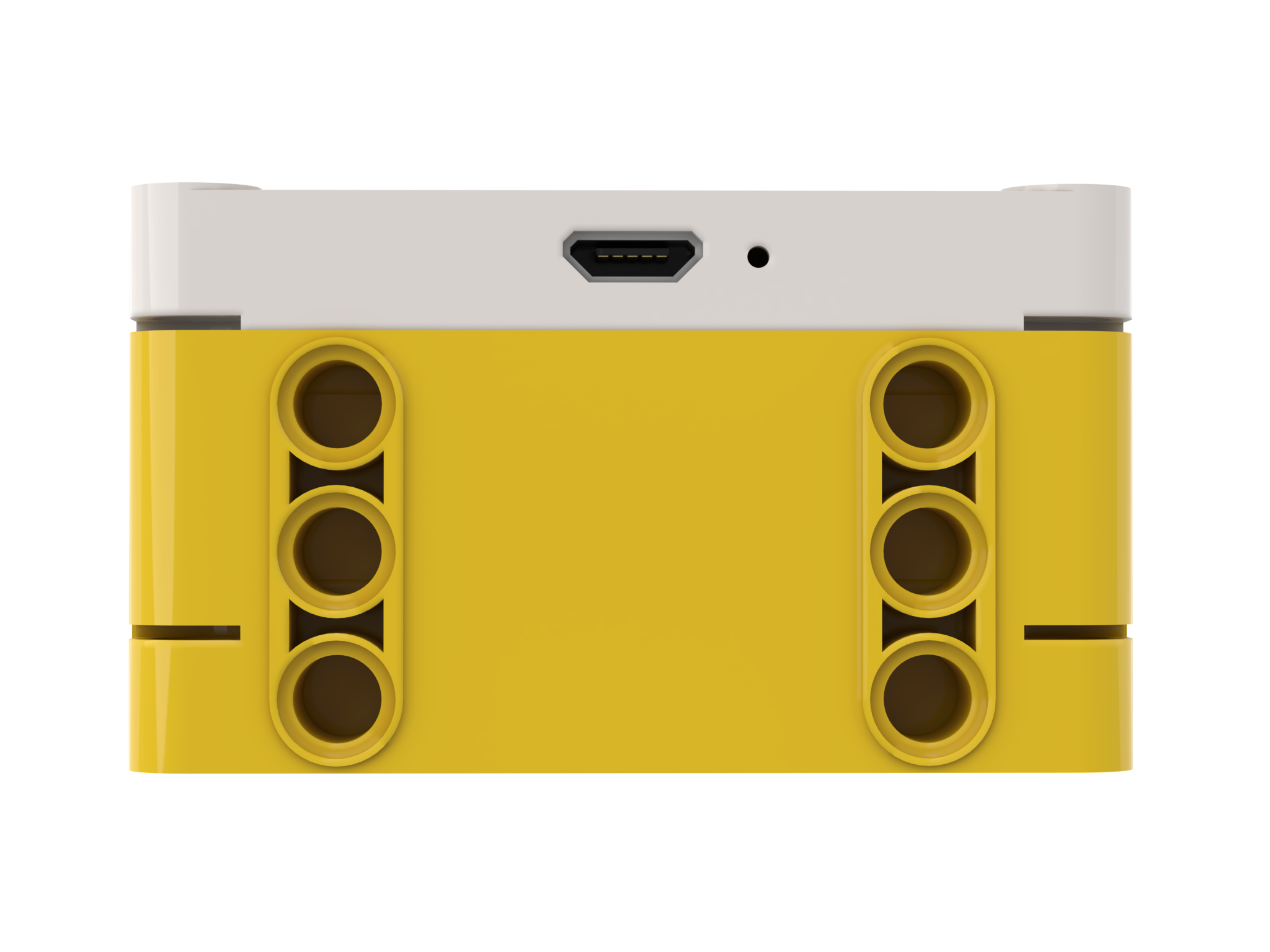 4
Copyright © 2020 Prime Lessons (primelessons.org) CC-BY-NC-SA.  (Last edit: 1/9/2020)
Using the gyro sensor to turn
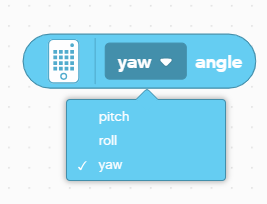 The gyro sensor can be programmed to measure the hub’s yaw, pitch and roll
These values can be used to sense if the robot has turned around x, y, or z axes
In this lesson, we will focus on yaw which can be used to determine if a robot has turned left or right
For pitch and roll, the robot uses gravity to determine what is a zero reading. Flat on the ground is 0 pitch and 0 roll. 
For yaw, the robot doesn’t have a compass to tell it what is north or south. Therefore, you need to tell the robot what it should consider zero. This is done with the “set yaw angle to 0” block. 
Note that clockwise is positive in yaw measurement
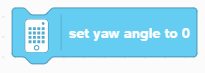 5
Copyright © 2020 Prime Lessons (primelessons.org) CC-BY-NC-SA.  (Last edit: 1/9/2020)
Challenge I
Write a program that turns 90 degrees to the right
Basic Steps:
Make your robot start slowly turning right by just turning on the left wheel motor
Use low speeds here to improve keep the turn accurate
reset the gyro sensor angle to 0

Wait until the gyro yaw angle has reached the degrees you want

Stop moving
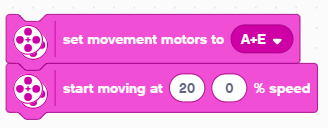 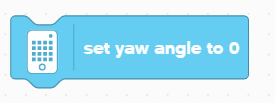 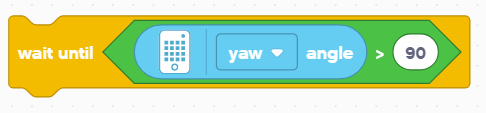 Copyright © 2020 Prime Lessons (primelessons.org) CC-BY-NC-SA.  (Last edit: 1/9/2020)
6
Challenge 1 Solution
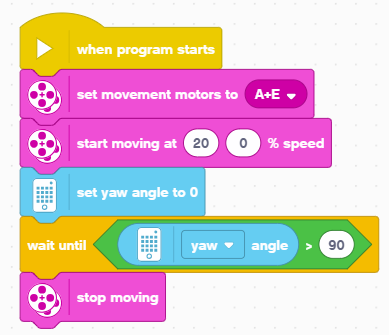 Copyright © 2020 Prime Lessons (primelessons.org) CC-BY-NC-SA.  (Last edit: 1/9/2020)
7
TURNING RIGHT Vs. TURNING LEFT
To change the direction of the turn, you have to:
Change which wheel should turn
The final angle should be -90 degrees instead of 90 degrees
The comparison should be “<“ instead of “>” since the angle is decreasing instead of increasing
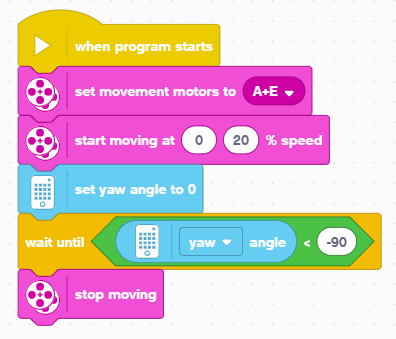 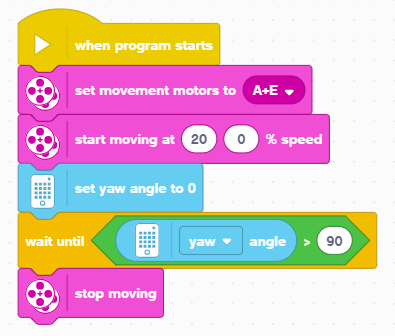 Right Turn
Left Turn
Copyright © 2020 Prime Lessons (primelessons.org) CC-BY-NC-SA.  (Last edit: 1/9/2020)
8
There are two types of turns you can do
Notice where the robot ends in both pictures after a 180 degree turn. 

In the Spin Turn, the robot moves a lot less and that makes Spin Turns are great for tight positions. Spin turns tend to be a bit faster but also a little less accurate.

So when you need to make turns, you should decide which turn is best for you!
180 Degree Pivot Turn
A
A
A
A
End Position
Motor 
A Moves
E
E
E
E
Start Position
180 Degree Spin Turn
Start Position
End Position
Motors 
A and E Move
9
Copyright © 2020 Prime Lessons (primelessons.org) CC-BY-NC-SA.  (Last edit: 1/9/2020)
How to Make Pivot and Spin turns
Change % Speed values here
A
A
A
A
Move Tank Block
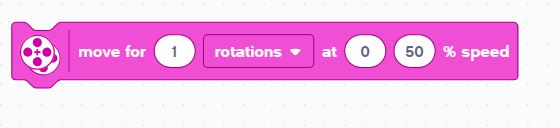 E
E
E
E
10
Copyright © 2020 Prime Lessons (primelessons.org) CC-BY-NC-SA.  (Last edit: 1/9/2020)
TURNING CHALLENGES
A
A
Challenge 2
Your robot baseball player must run to second base, turn around and come back to first.
Go straight. Turn 180 degrees and return to the same spot.
Challenge 1
Your robot is a baseball player who has to run to all the bases and go back to home plate.
Can you program your robot to move forward and then turn left?
Use a square box or tape
E
E
Second Base
Start and End position
First Base
11
Copyright © 2020 Prime Lessons (primelessons.org) CC-BY-NC-SA.  (Last edit: 1/9/2020)
CHALLENGE SOLUTIONS
Challenge 1
You probably used a combination of move steering to go straight and do pivot turns to go around the box.
Challenge 2
You probably used a spin turn because it is better for tighter turns and gets you closer to the starting point!
12
Copyright © 2020 Prime Lessons (primelessons.org) CC-BY-NC-SA.  (Last edit: 1/9/2020)
CREDITS
This lesson was created by Sanjay Seshan and Arvind Seshan for Prime Lessons
More lessons are available at www.primelessons.org
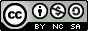 This work is licensed under a Creative Commons Attribution-NonCommercial-ShareAlike 4.0 International License.
13
Copyright © 2020 Prime Lessons (primelessons.org) CC-BY-NC-SA.  (Last edit: 1/9/2020)